Biodiversity Of Pakistan
Pakistan's native flora reflects its varied climatic zones, 
which range from arid and semi-arid to temperate and tropical.
Geography of Pakistan
Pakistan lies in Southern Asia,
bordering the Arabian Sea,
between India on the east and
Iran and Afghanistan on the
west and China in the north

total: 803,940 sq km
land: 778,720 sq km
(Cultivated, Rangeland, Protected areas)
water: 25,220 sq km
Gilgit and Baltistan are located between 34.60-37.40 N and 740–77.50 E with total area of 45224 sq. km
North Pakistan(Gilgit-Baltistan) are rich in biodiversity as they are situated at the junction of three mountain ranges (Shinwari et al., 2011).
Approximately 6000 species of higher plants in Pakistan (Stewart, 1972).
Nearly 600 plant species identified as having medicinal value (Shinwari, 1996)
Climate change
Climatic changes are vertically influenced due to high mountain ranges
Organisms are adapted to their environments and have explicit tolerance ranges to different temperature and other abiotic conditions
If conditions change beyond an organism’s tolerance, the organism must move to a more suitable location or face extinction
In mountain ecosystems, all sectors of the population are affected by the harsh weather and environmental conditions prevailing at high altitude, 
compounded by active erosion problems that result in land degradation
Constrain their ability to live in a mountain environment
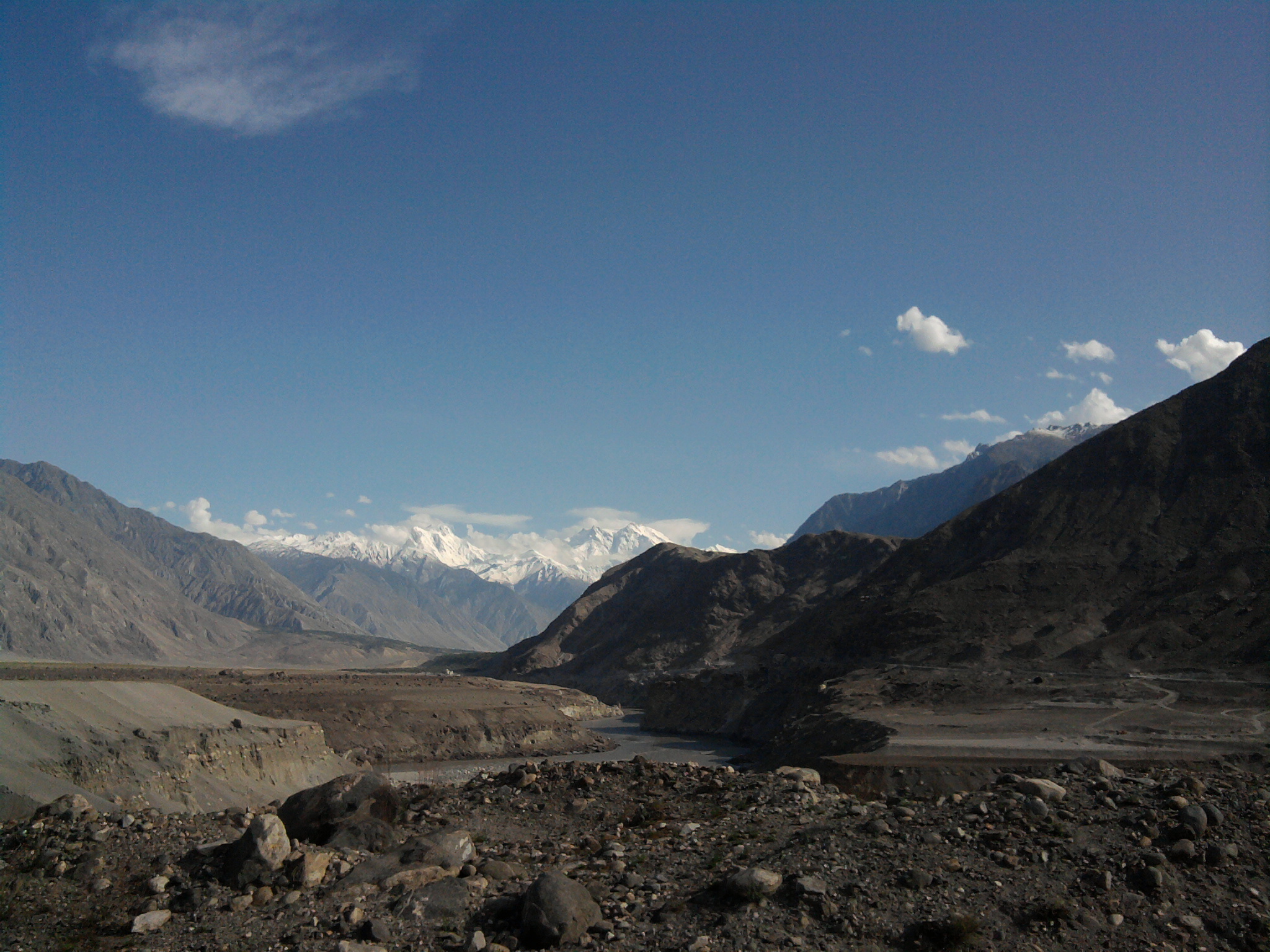 Flora of Pakistan
6000 native species of flowering plants reported in Flora of Pakistan found wildly in different phytogeographical regions
The flora of Pakistan includes no endemic families, and only three endemic genera (Douepia in Brassicaceae, Stewartiella in Apiaceae, and Decalepidanthus in Boraginaceae).
Almost 80% of Pakistan’s endemic flowering plants confined to the north and western mountains (Ali & Qaiser, 1986). 
Of these species, the active constituents of approximately 500 species are known from research conducted in Pakistan or elsewhere (Williams & Ahmad, 1999). 
Species in prevailing at high altitude mountains and in fragmented habitats, such as in Gilgit-Baltistan, are particularly vulnerable to climate change
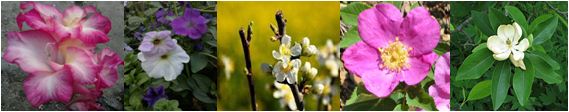 Overview of Biodiversity Medicinal herbs and wild plants
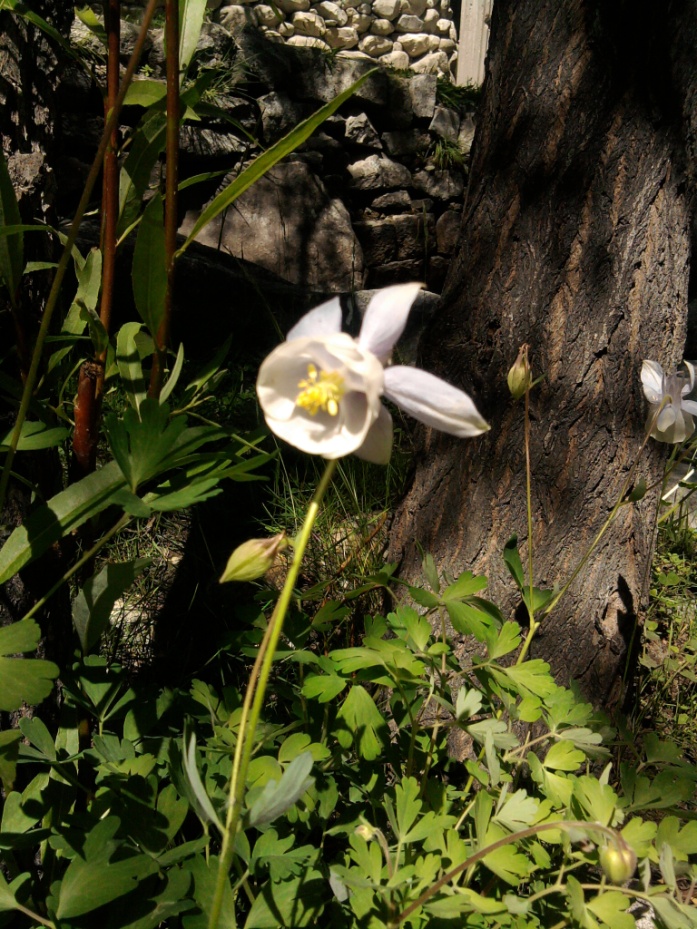 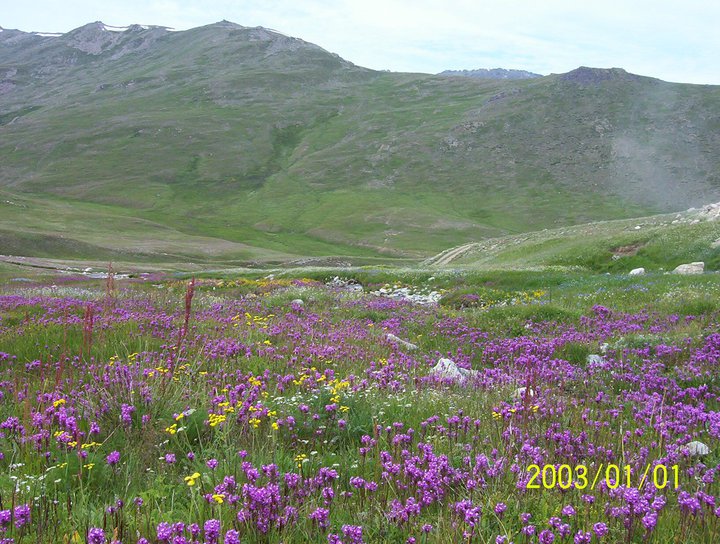 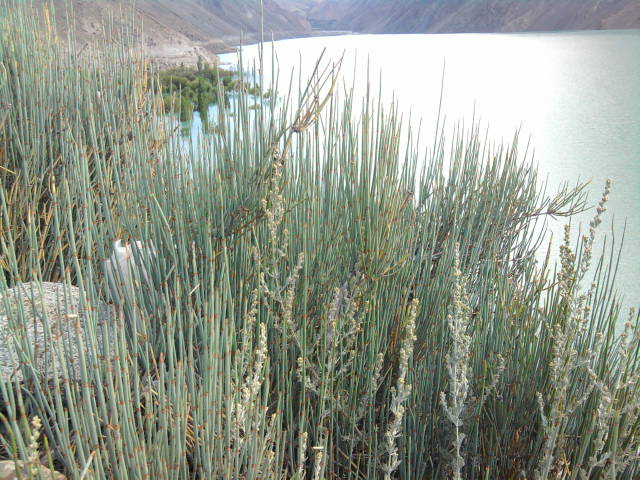 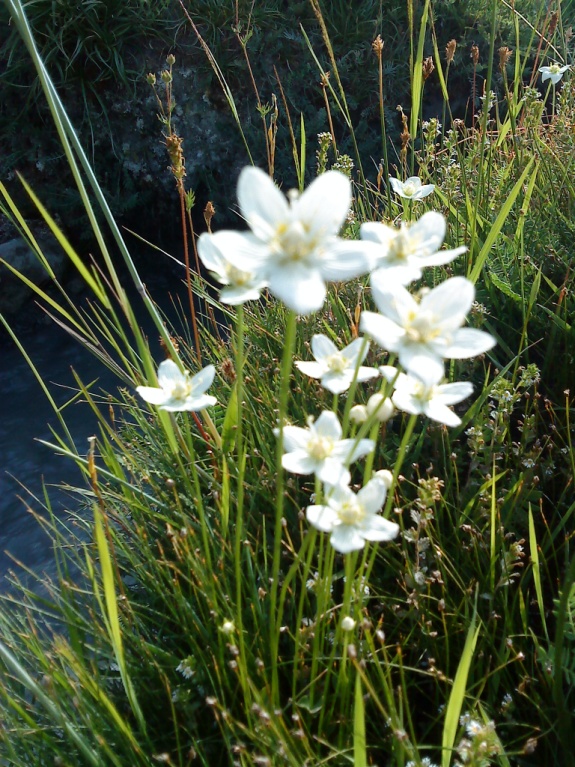 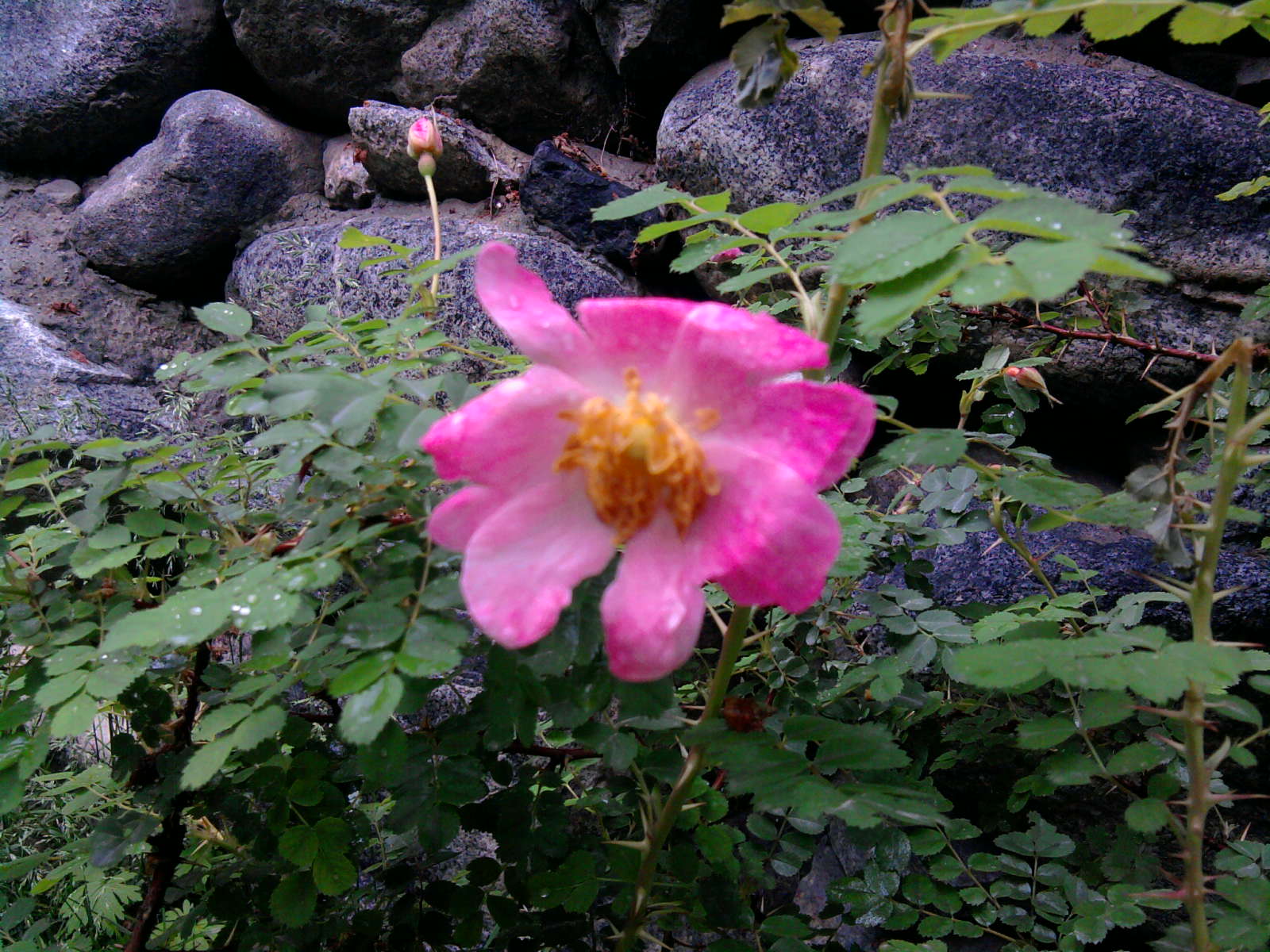 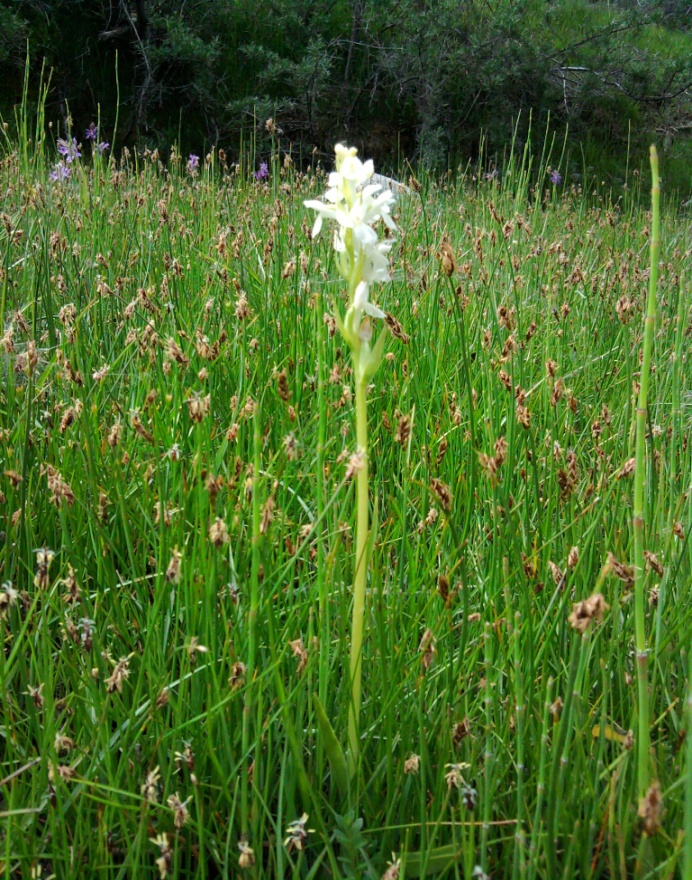 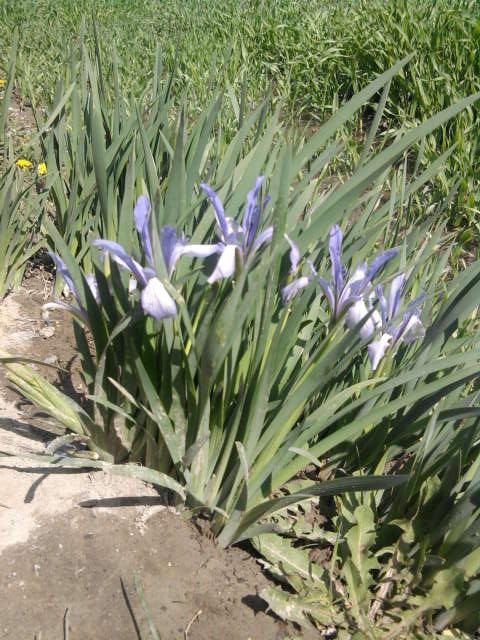 Major Agro-ecological Zones of Pakistan
Endemic plants
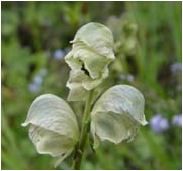 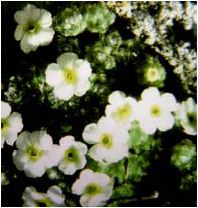 Androsace russellii
Aconitum violaceum
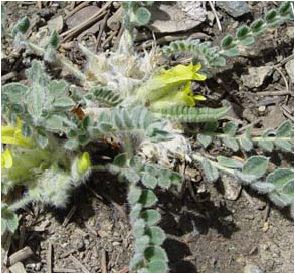 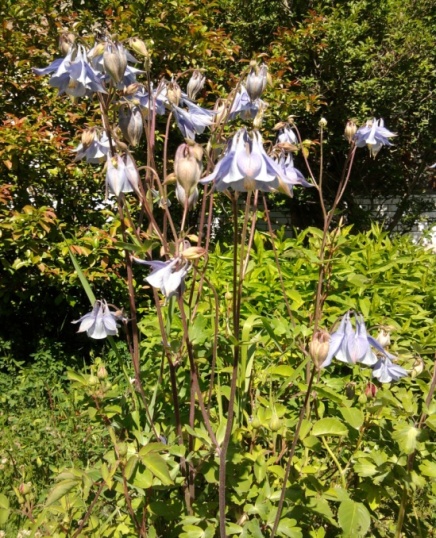 Astragalus gilgitensis
Aquilegia pubiflora
Overview of Biodiversity Fruit plants
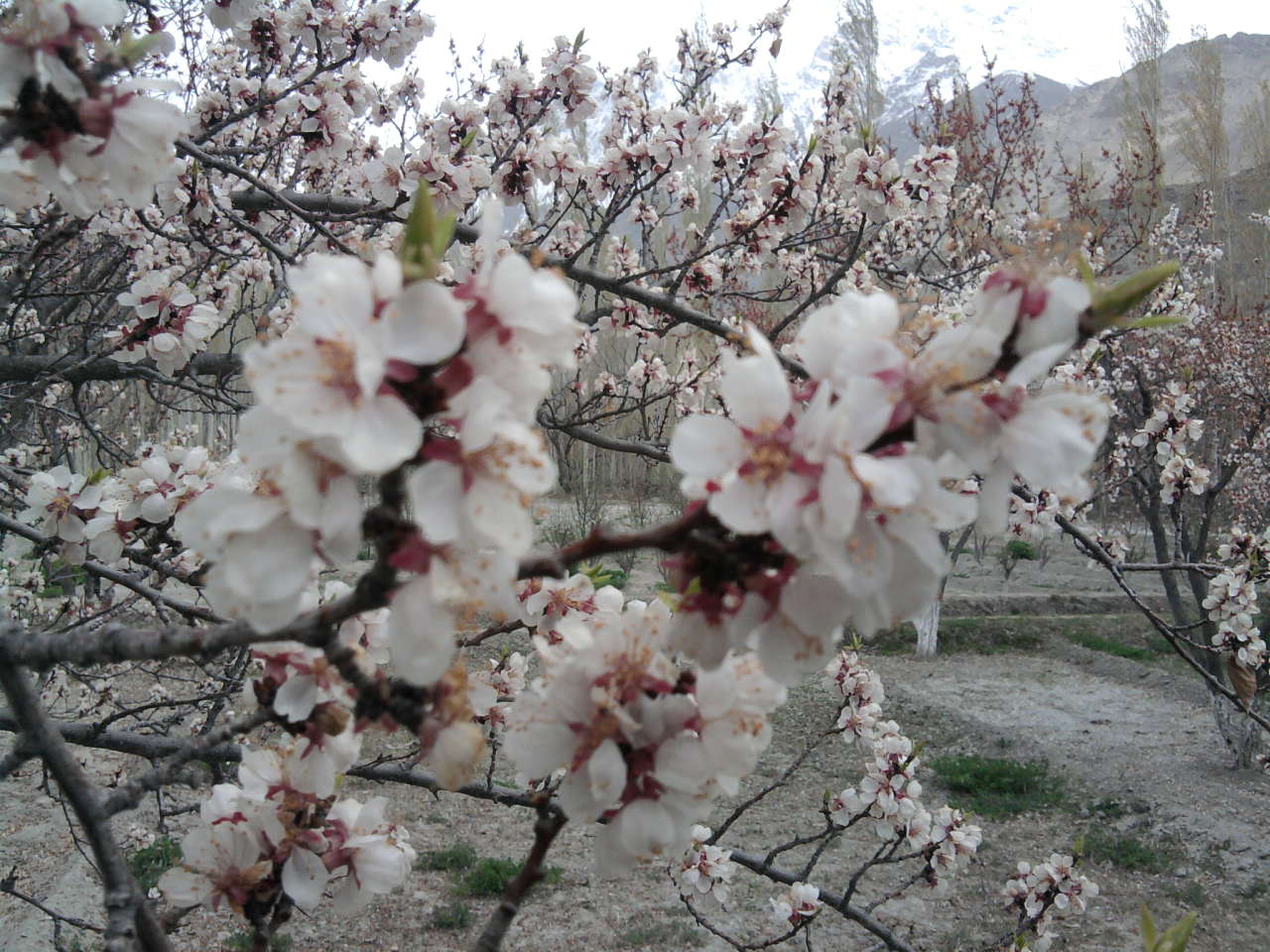 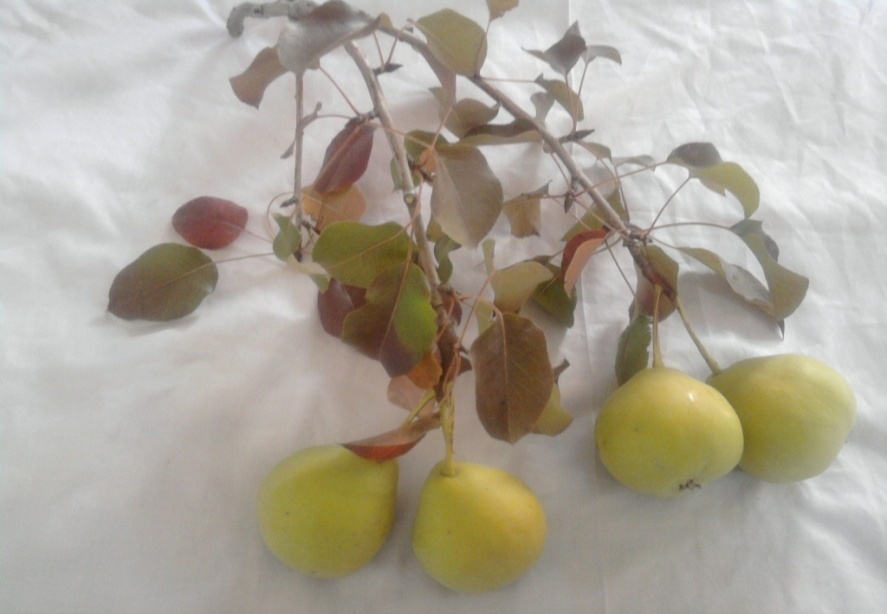 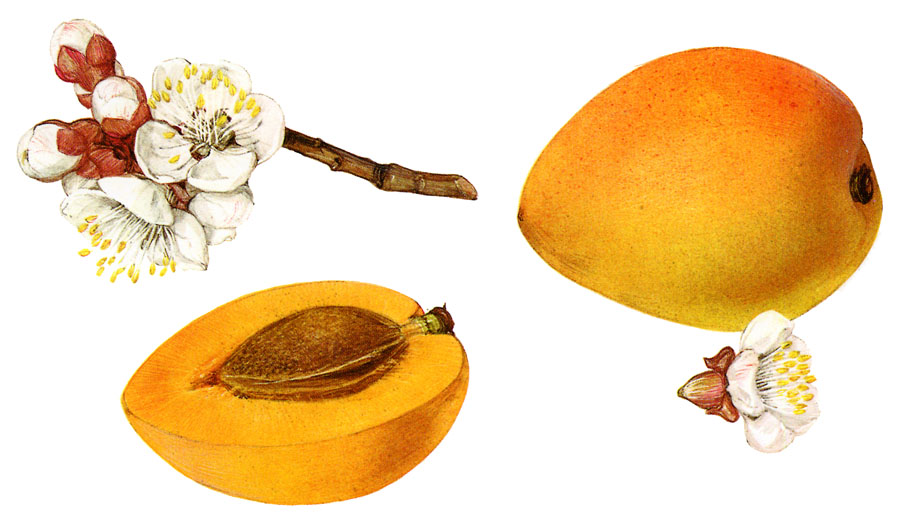 Prunus armeniaca
Pyrus communis
Northern highlands and valleys
Pakistan has conifer forests in most of the northern and north-western highlands. These occur from 1,000 to 4,000 m altitudes. 
Swat, Upper Dir, Lower Dir, 
Malakand, Mansehra and Abbottabad districts of Khyber Pakhtunkhwa (formerly North-West Frontier Province) are the main areas covered with coniferous forests.
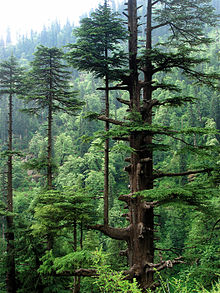 Conti…
Pindrow fir (Abies pindrow) and Morinda spruce (Picea smithiana) occupy the highest altitudes, 
deodar (Cedrus deodara) and
 blue pine (Pinus Wallichiana), 
the intermediate heights, 
and chir pine (Pinus roxburghii), occupy the lower areas
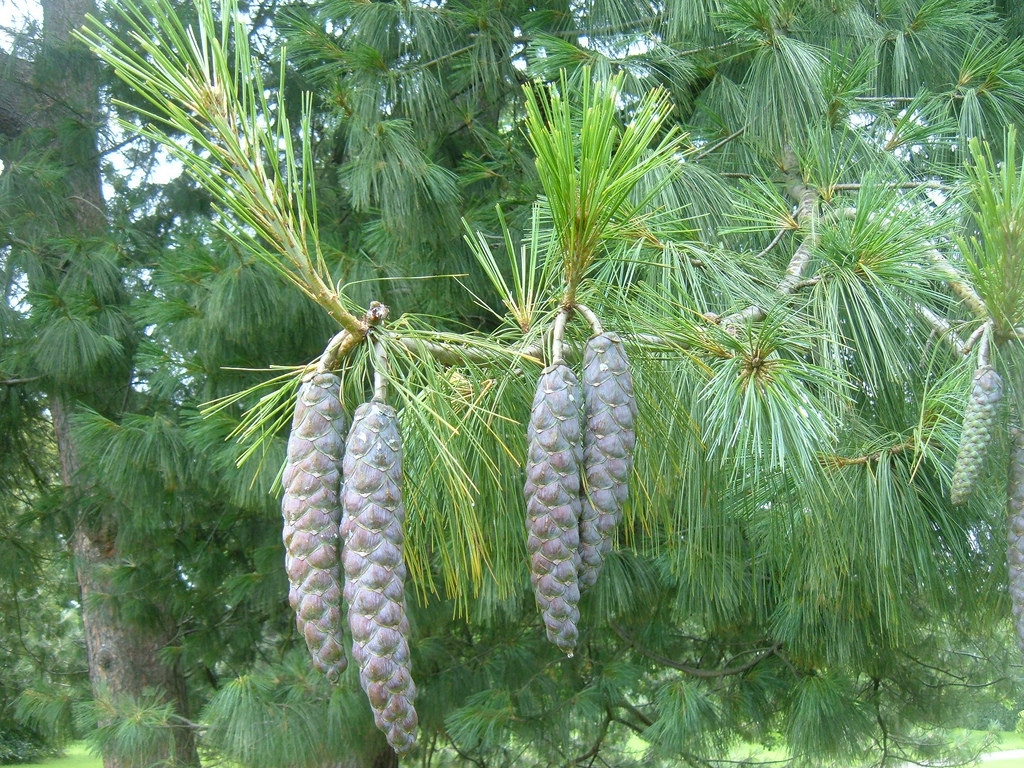 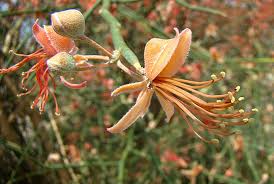 Eastern plains and deserts
In most of Punjab and Sindh, the Indus plains have many fluvial landforms that support various natural biomes including tropical and 
subtropical dry and moist broadleaf forestry as well as tropical and xeric shrublands (deserts of Thal in Punjab, Tharparkar in Sindh) and kair (Capparis aphylla) which provide firewood.
Conti…
The riparain woodlands grow in narrow belts along the banks of River Indus and its tributaries. 
Main tree varieties are of sheesham and babul and main shrub varieties are reed beds and tamarisk (Tamarax dioica) bushes.
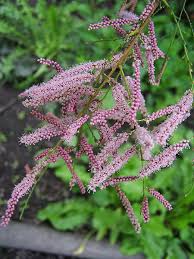 Wetlands and coastal regions
In the south of Sindh are Indus River Delta in west and Great Rann of Kutch in east. 
The largest saltwater wetland in Pakistan is the Indus River Delta. 
Unlike many other river deltas, it consists of clay soil and is very swampy.
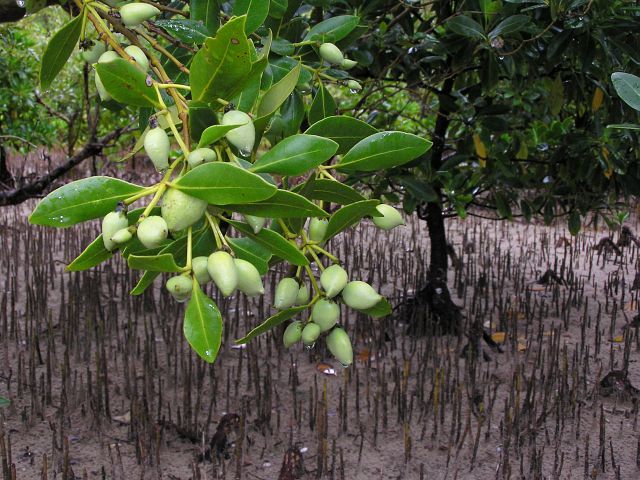 Conti…
The Great Rann of Kutch below the Thar Desert is not as swampy and exhibits shrubland vegetation of rather dry thorny shrubs as well as marsh grasses of Apluda and Cenchrus.
 Other saltwater wetlands are located on the coast of Balochistan such as at Sonmiani and Jiwani. These and Indus River Delta support mangrove forestry, mainly of species Avicennia marina.
Conti…
Many of these endemic species are found in the mountain regions of northern Pakistan, particularly in the Chitral and Kashmir districts, and in northern Baluchistan. 
However, these regions are particularly poorly known and likely to be sources of considerable numbers of new and possibly endemic species (Chaudhri 1977, Frodin 1984).
Conservation status
Conservation status of various endangered species in the area  was determined according to recent (2011) IUCN 
Critically Endangered (CR), 
Endangered (EN), and 
Vulnerable (VU).

Criteria according to IUCN
80% decline = CR
50% decline = EN
20% decline = VU
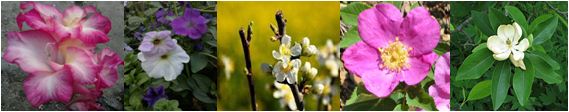 Conservation status of fifty-three (53) medicinal and other plant species was evaluated during the studies in (Mansehra KPK). 

Among 53 species 20 Endangered, 16 species Critically Endangered and 16 species were found Vulnerable
Endangered Species of KPK Lesser Himalaya
Podophyllum emodii
Valeriana wallichii
Endangered Species cont..Pyrus paschia                      Pistacia integramia
List of Medicinal plants
Endangered Flora
Threatened or endangered Plant species
Nasir (1991) conservatively estimated that 580-650 plant species (c. 12% of the flora) are threatened or endangered,
The environmental impact of this huge human population and the very long history of human occupation of the Indus Valley (home to a highly developed urban civilization at least 5,000 years ago) present special challenges.
Issues
Urbanization and infrastructure development
Poverty and low literacy
Enhanced dependence on natural resources
Legal and administrative issues
Lacking co-ordination between institutions
Issues
Regional strategy in mountain areas is lacking
management gaps between institutions to mitigate climate change at local scale for Gilgit-Baltistan still lacking in basic research
snow reserves melting   and water requirements for agricultural purposes
Threats
Habitat destruction
Deforsetation 
Pollution
Species Introductions
Global Climate Change
Over Exploitation and grazing
Grazing : Threats to flora in mountain areas of Pakistan
Microorganisms play a role in conservation and restoration biology of higher organisms.

Need to understand the mechanism of microbial action, an inventory of diversity maintenance of reference culture and ways to exploit them beneficially

Floral biodiversity and microorganisms conservation have positive impact on climate change and sustainable national resource of any country.
Intellectual property rights of the communities concerned having indigenous traditional knowledge, must be protected.

Involve local communities in benefit sharing and cost of the programmes to be implemented.
THREATS TO
BIODIVERSITY
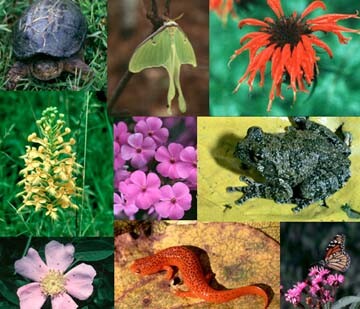 Source: orgs.unca.edu/tulula/images/biodiversity.jpg
Factors determining degree of diversity/ Threats:
Habitat stress
Geographical isolation
Dominance by one species
Availability of ecological niches
Edge effect
Geological history
And at the base
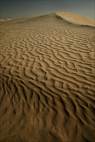 Deforestation
Over-grazing
Desertification of Ecosystem
Source: www.mccullagh.org
HIPPO
H Habitat (Loss, Destruction, degradation, transformation, conversion)
I Invasive, Exotic, Alien, Foreign Species
P Popuplation
P pollution Soil, air, water, Noise, Thermal
O Over exploitation, Harvesting, Grazing, 
       Draf ting, Neting
Five mass extinctions
End Ordovician (~445 Ma)

Late Devonian (~365 Ma)

End Permian (~250 Ma)
  
End Triassic (~210 Ma)

End Cretaceous (65 Ma)
Why farmers commit Suicide
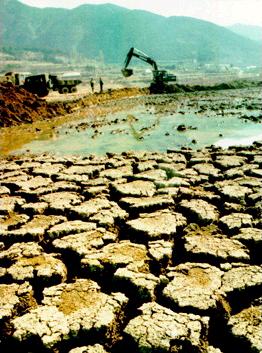 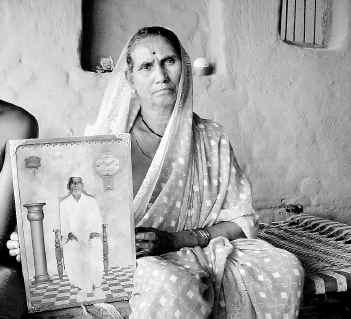 www.thehindubusinessline.com
Benefits/ Economic Role of Biodiversity .
Food: Crop Biodiversity or agrobiodiversity.
Goods: Various things like timber,paper,medicines.
Recreation: Wildlife tourism, trekking nature photography,birdwatching.
Scientific Role of Biodiversity
Genetic resources:Biotechnology and genetic enginnering use the genes of organisms to make new crops and medicines.
Each species can give scientist some clue as to how life evolved and will continue to evolve.
Causes of Biodiversity losses
At least 40 per cent of the world’s economy and 80 percent of the needs of the poor are derived from biological  resources.
 In addition, the richer the diversity of life, the   greater the opportunity for medical discoveries, economic  development, and adaptive responses to such new  challenges as climate change.
                                                                

Habitat loss and degradation.
Habitat fragmentation.
Habitat and Degradation
Destruction of biodiversity rich areas like tropical forests.
Destruction of coral reefs and Wetlands.
Ploughing of grasslands.
Aquatic ecosystem is  threatened.
Pollution of freshwater streams, lakes, and marine  habitats.
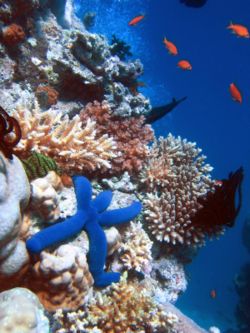 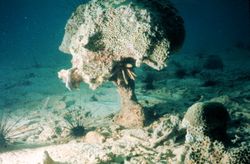 Threats to Reefs
10% of the coral reefs around the world are already dead. Coral bleaching is another manifestation of the problem and is showing up in reefs across the planet.
source:www.oceansalive.org
Threatened Tropical Forests
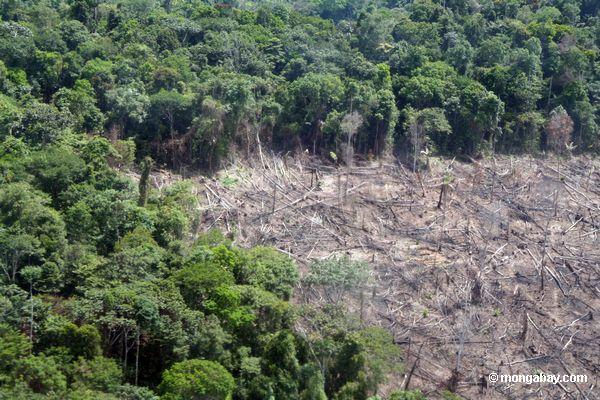 A world imperiled- forces behind the  forest losses                     
                                                   source:www.mongabay.com
Habitat fragmentation
Emergence 
of discontinuities in    
organism’s preferred 
environment.

Fragmentation and 
destruction of 
Great Ape habitat 
in Central Africa.
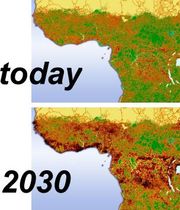 The Root Causes of Biodiversity Loss
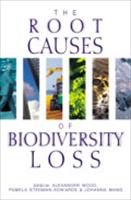 This book provides detailed studies on the evolving consensus on biodiversity loss 
A framework for analyzing the root causes of biodiversity loss 
The underlying causes of biodiversity loss 
Addressing the root causes of biodiversity loss….
Other causes of decline
Pollution of wetlands.

Over-exploitation of resources.

Construction of large dams.

Commercial hunting and poaching.
BIODIVERSITY IN SUB-CONTINENT
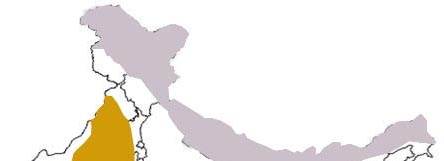 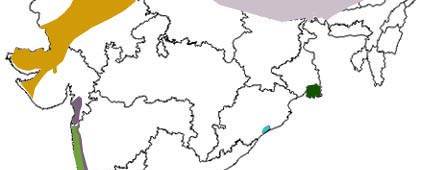 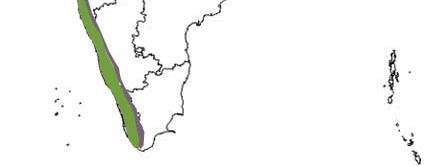 Himalayas - This  majestic range of mountains is the home of a diverse range of  flora and fauna. Eastern Himalayas is one of the two biodiversity hotspots in India.
Chilika - This wetland area is protected under the Ramsar convention.
Sunder bans - The largest mangrove forest in India.
Western Ghats - One of the two biodiversity hotspots in India.
Thar desert - The climate and vegetation in this area
 is a contrast to the Himalayan region.
Source: earthtrends.wri.org
Comparative statement of recorded number of animal species in Sub-continent and the World
Source: MoEF 2002.
IS THE BIODIVERSITY OF SUB-CONTINENT UNDER THREAT?
10% of  plant species are under threat. 
More than 150 medicinal plants have disappeared in recent decades.
About 10% of flowering plants,20% of mammals and 5% of the birds are threatened.
What ahead ???
Impact of loss of Biodiversity
Increased vulnerability of species extinction

Ecological imbalance

Reduced sources of food, structural materials, medicinal and genetic resources

Cost increase to the society